Amoeba-Cache 
Adaptive Blocks for Eliminating Waste in the Memory Hierarchy
Snehasish Kumar
Arrvindh Shriraman
Eric Matthews
Lesley Shannon
Hongzhou Zhao
Sandhya Dwarkadas
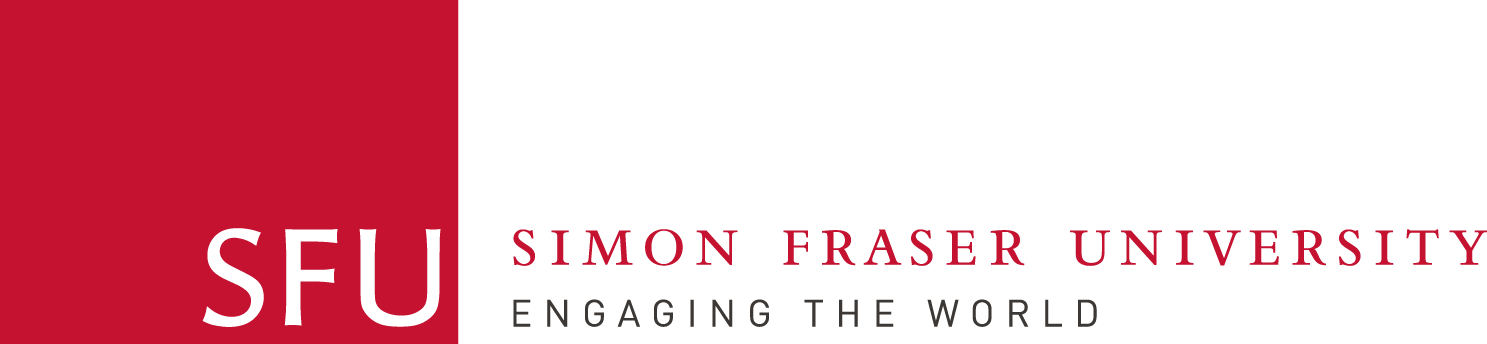 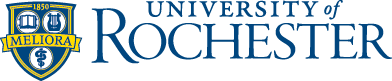 Fixed granularity cache organisation
Tag Array
Data Array
Amoeba Cache : Adaptive blocks for Eliminating Waste in the Memory Hierarchy
2
[Speaker Notes: Storage as 2D structure
Arranged as rows and columns
Rows are sets 
Set has Cache blocks
Design parameters are fixed and inflexible
Tag array used for to check for data present in the cache]
Cache data utilization
Tag Array
Data Array
Utilization = Fraction of words touched in cache block at the time of eviction
Untouched
Data
Tags
Data
Amoeba Cache : Adaptive blocks for Eliminating Waste in the Memory Hierarchy
3
[Speaker Notes: Segment the cache blocks into words
Data touched by the application shown in green
Waste in the form of untouched data at the time of eviction
Define utilization]
Cache utilization
apache
eclipse
firefox
cann.
x264
tpcc
lbm
mcf
jbb
h2
Amoeba Cache : Adaptive blocks for Eliminating Waste in the Memory Hierarchy
4
[Speaker Notes: 10 selected workloads
Talk about overall utilization
Explain groups – we do so because they show similar behaviour and present us with similar opportunities for optimisation]
Block Distribution
64K – 64B/block
# Words Touched
Apache
Firefox
1-2
3-4
Canneal
Eclipse
5-6
7-8
Amoeba Cache : Adaptive blocks for Eliminating Waste in the Memory Hierarchy
5
[Speaker Notes: Distribution]
Block Distribution
1M – 64B/block
64K – 64B/block
# Words Touched
1-2
Canneal
Canneal
3-4
5-6
7-8
Amoeba Cache : Adaptive blocks for Eliminating Waste in the Memory Hierarchy
6
[Speaker Notes: Idea – if cache size increases – lifetime of line increases – utilization increases]
Factors affecting cache utilization
Application specific behaviour 
Inefficient data structure access patterns
Interaction with cache geometry
Way conflicts reduce block lifetime and cause poor utilization
Amoeba Cache : Adaptive blocks for Eliminating Waste in the Memory Hierarchy
7
Application Specific Behaviour
struct TIE {
	long long X, Y, Z;
	long long V, H;
	long long data[3];
} Imperial[1024];
for (int i=0; i<1024; i++)
{
	Imperial[i].X = …;
	Imperial[i].Y = …;
	Imperial[i].Z = …;
	Imperial[i].V = …;
}
Data Array
Access in a loop
X
Y
Z
V
H
Data[3]
Amoeba Cache : Adaptive blocks for Eliminating Waste in the Memory Hierarchy
8
Cache Geometry
Data Array – 4 ways
3
2
1
5
4
Problem : Lots of data map to same set
Amoeba Cache : Adaptive blocks for Eliminating Waste in the Memory Hierarchy
9
[Speaker Notes: Number of ways in a fixed granularity cache are limited, if a lot of data maps to a few set then there will not be enough ways to accommodate the data, thus evicting them before they can be fully utilized

Note : Change the partially used block to remove confusion]
Implications
=
Shrinks effective cache space
Increases miss rate
Wastes on-chip bandwidth
Increases on-chip cache energy consumption
Amoeba Cache : Adaptive blocks for Eliminating Waste in the Memory Hierarchy
10
[Speaker Notes: Remember what Viji said]
Target Metrics
Bandwidth
Amoeba
Cache
Space 
Utilisation
Miss 
Rate
Amoeba Cache : Adaptive blocks for Eliminating Waste in the Memory Hierarchy
11
[Speaker Notes: We can visualise the 3 issues in this fashion, there has been previous work which target certain aspects but only the amoeba cache targets all of them at the same time.]
Variable Granularity Blocks
Tag Array
Data Array
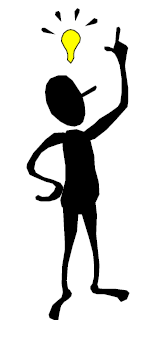 How to support variable # of blocks / set ?
How to support variable granularity for each block?
Amoeba Cache : Adaptive blocks for Eliminating Waste in the Memory Hierarchy
12
[Speaker Notes: Imagine for a minute
Non uniform structure difficult to store
Extra metadata overhead in the form of more tags
Set size are also unequall
2 key questions]
Our Approach : Amoeba Cache
Unified SRAM Array
Amoeba Cache : Adaptive blocks for Eliminating Waste in the Memory Hierarchy
13
[Speaker Notes: Merge tags with variable granularity data
Note the colors – used throughout]
Amoeba Cache
Insert
Lookup
Partial Miss
Overheads
Amoeba Cache : Adaptive blocks for Eliminating Waste in the Memory Hierarchy
14
SRAM Array
Bitmaps
SRAM Array
Valid?
Tag?
0000
0000
0000
0000
0000
0000
0000
0000
1+ words
Tag
Data Block
Region Tag
Start
End
1 word
Amoeba Cache : Adaptive blocks for Eliminating Waste in the Memory Hierarchy
15
[Speaker Notes: Smallest granularity data brought into the cache is 1 word.
At any time no two consecutive words can be valid tags. – Crucial observation which we use in the lookup stage to reduce overhead

Next we will take a closer look at what a region is which we store in the tag.]
Tag - Regions
RMAX
bytes
Memory
Region
Top
3
3
Region Tag
Set Index
Start / 
End
Byte
64 bit address
Amoeba Cache : Adaptive blocks for Eliminating Waste in the Memory Hierarchy
16
[Speaker Notes: Ends of each amoeba block lie within region boundaries]
Example
Imperial.X = … ;
struct TIE {
	long long X, Y, Z;
	long long V, H;
	long long data[3];
} Imperial;
Miss
Invoke Spatial Granularity Predictor
(PC/Region based)
Fetch
Tag
X
Y
Z
V
Amoeba Cache : Adaptive blocks for Eliminating Waste in the Memory Hierarchy
17
Amoeba Cache – Insert (8words/set)
Insert 4+1 words
Tag?
Valid?
00000
1
00000000
00000000
substring()
Pos: 0
SRAM Array / Set
Miss
Tag
X
Y
Z
V
Amoeba Cache : Adaptive blocks for Eliminating Waste in the Memory Hierarchy
18
Amoeba Cache – Insert (8words/set)
Tag?
Valid?
2
11111000
00000000
00000000
10000000
3
SRAM Array / Set
Tag
X
Y
Z
V
Refill
Tag
X
Y
Z
V
Amoeba Cache : Adaptive blocks for Eliminating Waste in the Memory Hierarchy
19
Example
struct TIE {
	long long X, Y, Z;
	long long V, H;
	long long data[3];
} Imperial;
Lookup Data from the cache
Imperial.Y = … ;
X
X
Y
Y
Z
Z
V
V
H
Data[3]
Tag
X
Y
Z
V
Amoeba Cache : Adaptive blocks for Eliminating Waste in the Memory Hierarchy
20
Amoeba Cache – Lookup (8words/set)
SRAM Array / Set
Tag
X
Y
Z
V
Critical Path
1
10000000
Tag?
Tag
X
Y
Z
V
Output Buffer
Region
Tag
Set Index
Word (W)
2x1
2x1
2x1
2x1
2
Region
==
Start ≤ W
Hit?
End > W
Word Selector
3
Amoeba Cache : Adaptive blocks for Eliminating Waste in the Memory Hierarchy
21
Partial Miss
Identify Sub-Blocks
Step 1 of 2
Fetch New
1
New 
∩ Tags
Tag
X
Y
Z
V
Tag
X
Y
Tag
V
H
2
Evict Overlap
MSHR
Amoeba Cache : Adaptive blocks for Eliminating Waste in the Memory Hierarchy
22
Partial Miss
Insert New Block
Step 2 of 2
Allocate 6 words
Tag
X
Y
Z
V
H
3
MSHR
H
X
Y
Z
?
V
Occurs ≈ 5 in 1000 accesses
4
Patch Missing ?’s
5
Miss
Tag
Amoeba Cache : Adaptive blocks for Eliminating Waste in the Memory Hierarchy
23
[Speaker Notes: Change]
Hardware Overheads
Metadata
SRAM Array
Valid?
Tag?
0000
0000
Critical Path
Amoeba Critical Path
0000
0000
1 KB
0000
0000
Extra
Latency +4%
24
Amoeba Cache : Adaptive blocks for Eliminating Waste in the Memory Hierarchy
[Speaker Notes: Why only 4%?
Latency dominated by wire logic, comparaters used synthesised in Synopsys and comes to 4%]
Evaluation
Parameters for latency and energy
Workloads
Amoeba Cache : Adaptive blocks for Eliminating Waste in the Memory Hierarchy
25
Latency Parameters (cycles)
1
1.04
Latency +4%
CPU
Fixed Granularity
Amoeba Cache
3
64K L1
20
1M LLC
300
Amoeba Cache : Adaptive blocks for Eliminating Waste in the Memory Hierarchy
26
On-Chip Energy Parameters (pJ)
101
105
Fixed Granularity
64K L1
Amoeba Cache
≈ 7 / word
230
238
1M LLC
Amoeba Cache : Adaptive blocks for Eliminating Waste in the Memory Hierarchy
27
[Speaker Notes: Check on why the numbers are so different.]
Workloads
22 diverse workloads from
PARSEC
SPEC-CPU 2000 & 2006
DaCapo ( Java Benchmarks )
Apache, Firefox and PostgreSQL
Amoeba Cache : Adaptive blocks for Eliminating Waste in the Memory Hierarchy
28
Results
Amoeba Cache : Adaptive blocks for Eliminating Waste in the Memory Hierarchy
29
% Improvement in L1 Miss-Rate
Reduces  L1 and L2 miss rate by 18%
Amoeba Cache : Adaptive blocks for Eliminating Waste in the Memory Hierarchy
30
[Speaker Notes: Higher bars are better
Relate to grouping

Mcf – reduced pollution
H2 – reduced pollution – around 8-9 blocks per 256b set
Canneal, lbm – Streaming nature]
% Improvement in L1 Miss-Bandwidth
Reduces on-chip bandwidth by 46% 
Reduces off-chip bandwidth by 38%
Amoeba Cache : Adaptive blocks for Eliminating Waste in the Memory Hierarchy
31
[Speaker Notes: All workloads show improvement in bandwidth due to elimination of waste]
% Improvement in memory energy
Reduces energy by 11%
Amoeba Cache : Adaptive blocks for Eliminating Waste in the Memory Hierarchy
32
[Speaker Notes: Mcf, lbm, apache on enabling Amoeba fit in the 1M LLC, reducing off chip transfers and shows large energy savings]
% Improvement in execution time
Improves performance by 10%
Amoeba Cache : Adaptive blocks for Eliminating Waste in the Memory Hierarchy
33
[Speaker Notes: Combination of reduction of miss rate at L1 and LLC gives us improvement in execution time for jbb
Eclipse not affected as it’s a small application which fits into the cache at the LLC for Fixed gran and Amoeba]
Results Summary
Amoeba-Cache

Reduce cache pollution for applications with low cache utilization
Improve performance for moderate cache utilization
Maintain performance for high cache utilization workloads 
Save energy for streaming applications by keeping out unused words
Amoeba Cache : Adaptive blocks for Eliminating Waste in the Memory Hierarchy
34
Additional Results
Lookup as an extra cache pipeline stage vs. throttling the CPU
Spatial Granularity Predictor
Indexing
Training 
Table Size
For extra pipeline stage, 8 of 22 applications show improvement
18 of 22 – Address region better
Evictions and First Touch
256 – PC and 1024 – Region
Amoeba Cache : Adaptive blocks for Eliminating Waste in the Memory Hierarchy
35
[Speaker Notes: Summarize each result here
Reduce the size of the list,]
Additional Results
Reduces miss rate (avg 18%) and LLC miss bandwidth (16%-39%)
Multicore Shared Cache

Comparison against other designs
Fixed Granularity 2X
Sector Cache variants
Multi-$
Amoeba Cache : Adaptive blocks for Eliminating Waste in the Memory Hierarchy
36
[Speaker Notes: Pop in chart over here? Na…]
Amoeba Cache
What? 
Enable variable granularity data caching
Why?
Eliminate waste 
How?
Unify tag and data into a single SRAM array
Afforded by recent technology trends
Where?
Definitely at the L2, possibly at the L1
Amoeba Cache : Adaptive blocks for Eliminating Waste in the Memory Hierarchy
37
Frequently Asked Questions
Multiple threads? 
 Compare against other designs 
 Spatial Pattern Predictor 
 Replacement Policy
Amoeba Cache : Adaptive blocks for Eliminating Waste in the Memory Hierarchy
38
[Speaker Notes: Multiple threads?  – 39
 Compare against other designs – 40
 Spatial Pattern Predictor – 42 
 Replacement Policy – 49]
Multicore Shared Cache
Amoeba Cache : Adaptive blocks for Eliminating Waste in the Memory Hierarchy
39
Comparison
Multi -$
Sector Variants
Amoeba Cache
Impact on Miss-Rate
Impact on Bandwidth
Low tag overhead
Tradeoff data and tag space
Dynamically resize blocks
~
Yes
No
~
No
Yes
No
Yes
No
No
Amoeba Cache : Adaptive blocks for Eliminating Waste in the Memory Hierarchy
40
Comparison – Moderate Group – 64K
Amoeba Cache : Adaptive blocks for Eliminating Waste in the Memory Hierarchy
41
Spatial Pattern Predictor
Predictor History Table
What to do when there is no entry?
2
1
1
1
1
0
0
0
1
0
PC : Read Addr
Critical Word
Policy Miss vs Policy-Bandwidth
Amoeba Cache : Adaptive blocks for Eliminating Waste in the Memory Hierarchy
42
Predictor Training
Data Array
Add / update entry on evict
Amoeba Cache : Adaptive blocks for Eliminating Waste in the Memory Hierarchy
43
Predictor – L1 Miss Rate (1 of 2)
Amoeba Cache : Adaptive blocks for Eliminating Waste in the Memory Hierarchy
44
Predictor – L1 Miss Rate (2 of 2)
Amoeba Cache : Adaptive blocks for Eliminating Waste in the Memory Hierarchy
45
Predictor – L1 Miss Bandwidth (1 of 2)
Amoeba Cache : Adaptive blocks for Eliminating Waste in the Memory Hierarchy
46
Predictor – L1 Miss Bandwidth (2 of 2)
Amoeba Cache : Adaptive blocks for Eliminating Waste in the Memory Hierarchy
47
Predictor – Summary
For majority applications Region Predictor with
1024 entry table
Table with 8 ways x 128 sets
PC Predictor is good for 5 applications
apache, art, mcf, lbm and omnetpp
Amoeba Cache : Adaptive blocks for Eliminating Waste in the Memory Hierarchy
48
[Speaker Notes: Modeled in CACTI and can be indexed in 0.025ns and requires 2.3 pJ per indexing ( adds 0.12% energy )]
Pseudo LRU Replacement
Way 0
Way 1
Logically partition the set into a Nways
Pick a block at random from way
Unset the T? (Tag) and V? (Valid) bits
Amoeba Cache : Adaptive blocks for Eliminating Waste in the Memory Hierarchy
49
Access Distribution for L1
Word distribution for 64K L1
Amoeba Cache : Adaptive blocks for Eliminating Waste in the Memory Hierarchy
50
Amoeba block size distribution for L1
Block distribution for 64K L1
Amoeba Cache : Adaptive blocks for Eliminating Waste in the Memory Hierarchy
51
L1 FSM
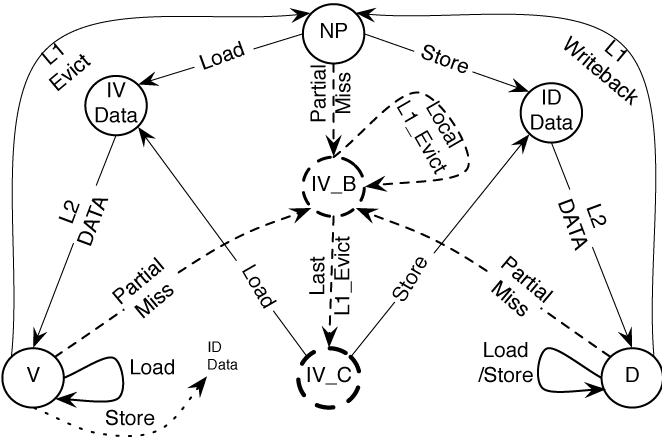 Amoeba Cache : Adaptive blocks for Eliminating Waste in the Memory Hierarchy
52
Miss-Rate ( 64K L1 )
Amoeba Cache : Adaptive blocks for Eliminating Waste in the Memory Hierarchy
53
Miss Bandwidth Rate ( 64K L1 )
Amoeba Cache : Adaptive blocks for Eliminating Waste in the Memory Hierarchy
54
Energy Rate ( L1 + LLC ) – (nJ/KI)
Amoeba Cache : Adaptive blocks for Eliminating Waste in the Memory Hierarchy
55
Reduction in execution time
Amoeba Cache : Adaptive blocks for Eliminating Waste in the Memory Hierarchy
56